Bibliografi
Bimtek Ilmu Perpustakaan
Berbasis Sistem Otomasi Slims
7 – 8 September 2021
Bibliografi
Sub menu yang menampilkan daftar koleksi perpustakaan
Daftar Bibliografi
Sub menu ini digunakan untuk menambah bibliografi baru
Tambah Bibliografi Baru
Eksemplar
Sub menu yang menampilkan daftar koleski perpustakaan yang di miliki perpustakaan
Daftar Eksemplar
Sub menu yang menampilkan daftar koleksi yang dipinjam
Daftar Eksemplar Keluar
Salin Katalog
Sub menu yang dapat digunakan untuk menyalin katalog dari perpustakaan lain.
Layanan MARC SRU
Layanan  Z3950 SRU
Layanan P2P
Peralatan
Pencetakan Label
Cetak Barcode Eksemplar
Sub menu ini digunakan untuk mencetak label dan barcode yang akan ditempelkan pada punggung buku
Peralatan
Ekspor dan Impor Data Eksemplar
Sub menu ini digunakan untuk mengekspor atau impor koleksi perpustakaan dengan menggunakan CSV atau Exel
Tampilan
Menu Bibliografi
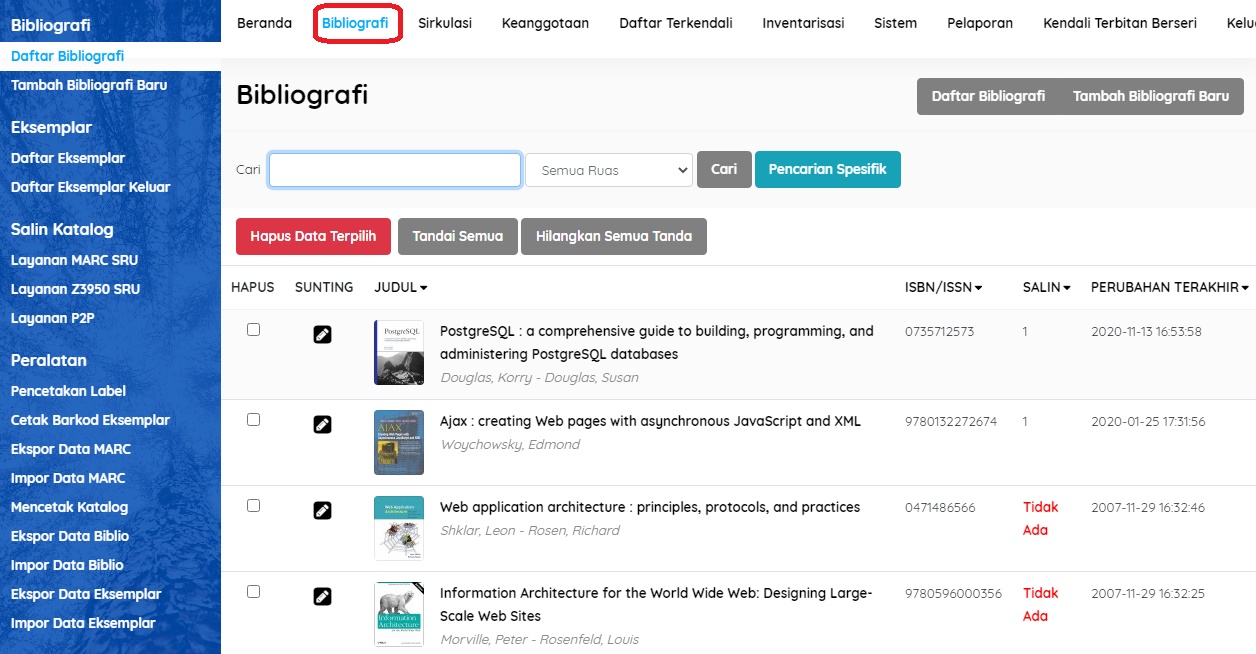 Tampilan
Input Bibliografi
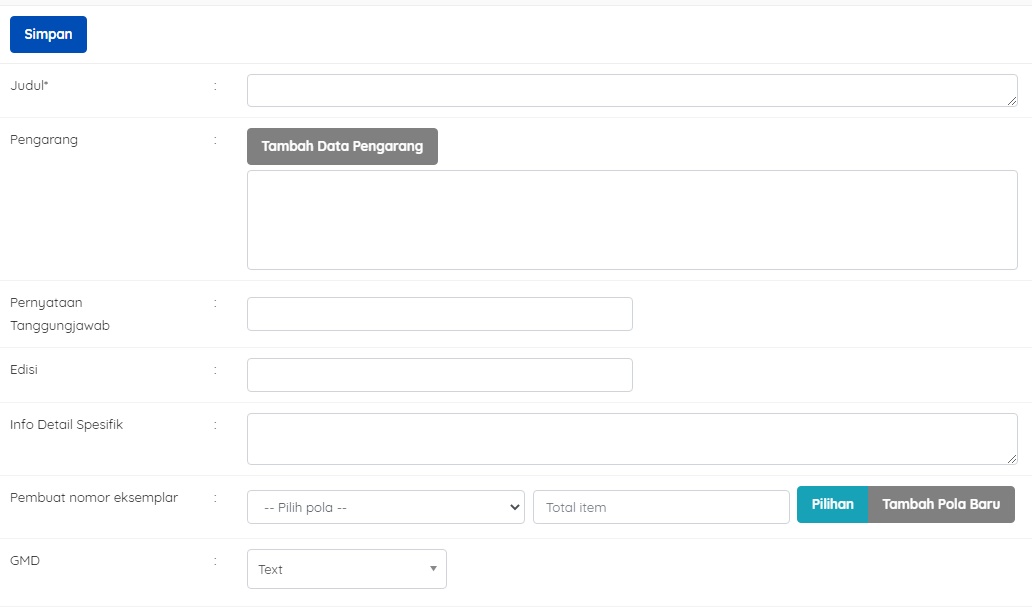 Tampilan Cetak Label
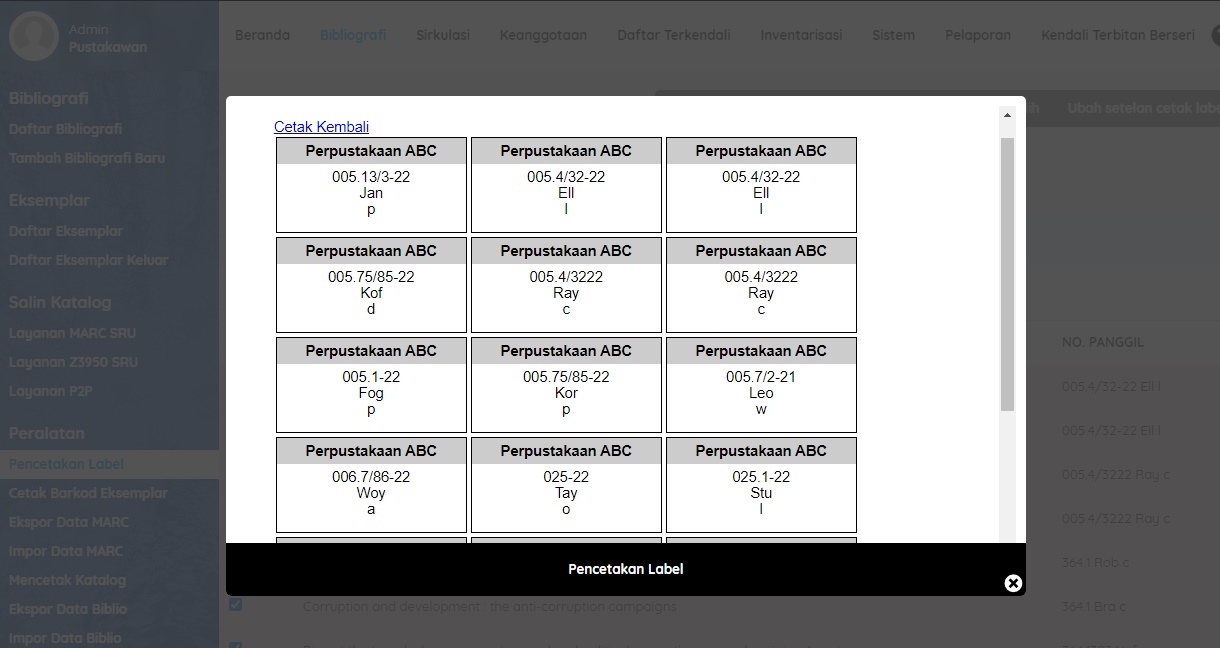 Tampilan Cetak Barcode
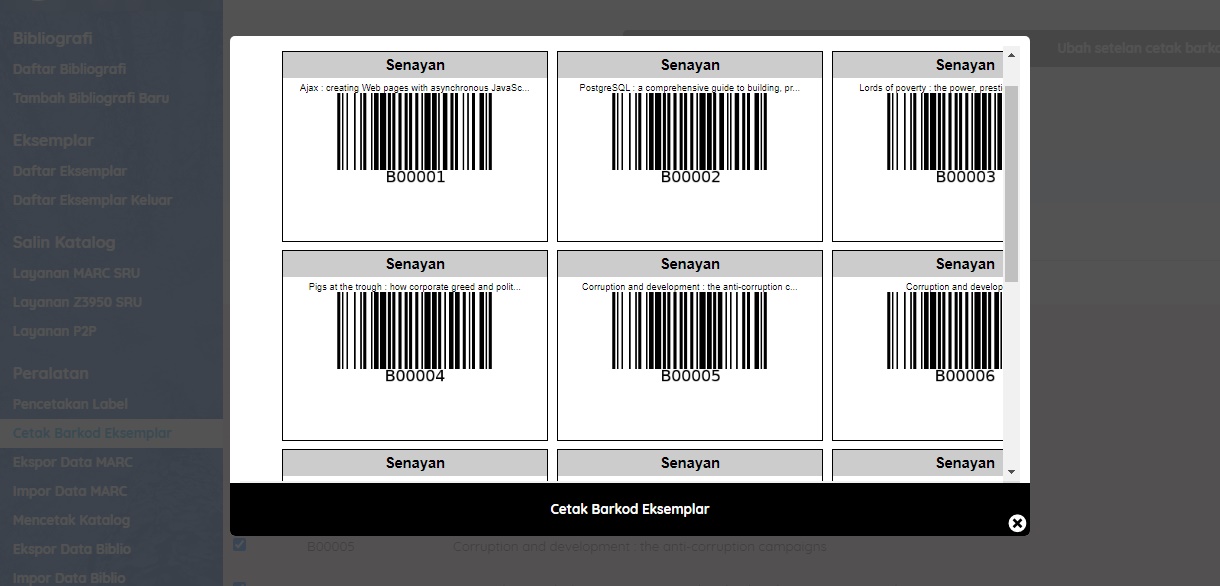 Tampilan detail buku pada catalog
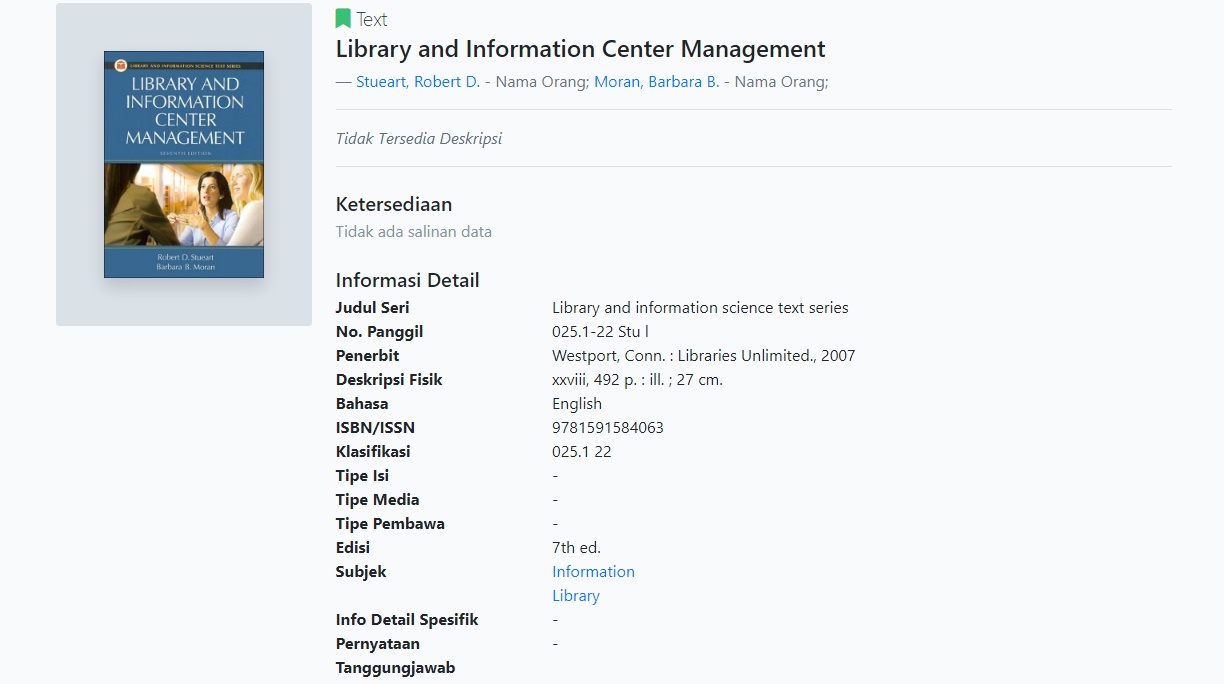 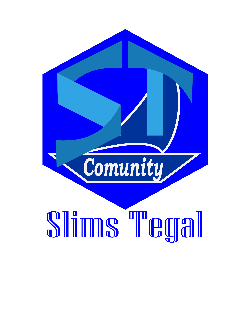 Terimakasih
Bimtek Ilmu Perpustakaan
Berbasis Sistem Otomasi Slims